Enhancing competitiveness in the meat industry by using organisational diagnosis
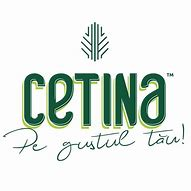 AUTHOR: GEORGIANA-VALENTINA MEHEȘ (ISAC)
COORDONATOR: LECT. UNIV. DR. IZABELA LUIZA POP
   AFFILIATION: TECHNICAL UNIVERSITY OF CLUJ-NAPOCA
Page 1
Introduction
Fig. 2. Key strengthsAuthor: Meheș Georgiana
Fig. 1. Cetina SRL: Company Profile and Strategic Vision
Page 2
Usefulness, Necessity, and Importance of the Research
🏛 Economic Policies & Regulations
Identifies industry challenges and opportunities
Assesses European funding impact

♻️ Sustainability & Adaptability
Guides resilient business models
Emphasizes diversification and supply chain optimization
This research enhances specialized literature while providing practical insights for competitive strategy in the meat industry.
📚 Contribution to Literature
Updates perspectives on Romania’s meat industry
Analyzes Cetina SRL as a real-world case
Links theory to market trends

🚀 Strategic Business Impact
Offers successful models for competitors
Improves efficiency, market position, and financial sustainability
Page 3
Research Methods Used in the Study
📖 Secondary Data Analysis
Academic sources (Porter, Kotler & Keller)
Industry reports (Romanian Chamber of Commerce, EU Commission)
Corporate financial records

📊 Financial Performance Assessment
Revenue Growth (+36.21% in 2023)
Profit Margin (+71.6% net profit increase)
Efficiency Metrics (ROA 24.42%, stock turnover rate 8)

🧐 Qualitative Case Study
Modern slaughterhouses investment
Retail expansion (23 outlets + supermarket partnerships)
Workforce development
♻️ Sustainability & Crisis Response
Supply chain resilience (Hungarian suppliers)
Operational adaptability (market diversification)
Eco-conscious production

⚔️ Competitive Analysis – Porter’s Five Forces
New entrants → Market barriers
Supplier power → Livestock sourcing strategy
Buyer power → Customer-driven pricing
Industry rivalry → Competition (Carmangeria Dalia SRL)
Substitutes → Plant-based alternatives
Page 4
Evolution
Fig. 3. The evolution of Cetina SRLAuthor: Meheș Georgiana
Page 5
Operational Diagnosis – Efficiency & Growth Strategies
Technological Investments and Self-Sufficiency in Raw Materials:
Crisis Adaptability, Sustainability & Scalability and Customer-Centric Approach:
During COVID-19, Cetina redirected its distribution to smaller retailers, ensuring product availability and workforce stability.
Expanded from 200 kg daily production to multiple tons, with a focus on waste reduction and resource optimization.
Efficiency and affordability drive strong brand loyalty and consumer trust.
Modern slaughterhouses meet European food safety standards, processing 400 pigs, 100 cattle, 100 horses, or 400 sheep daily with advanced sterilization and packaging technologies.
Own livestock farms ensure consistent quality and cost control, supplemented by efficient Hungarian supplier partnerships.
Fig. 4. Operational Performance of Cetina SRL(2019-2024)
Author: Meheș Georgiana
Page 6
Commercial Strategy – Market Presence & Competitive Positioning
Extensive Distribution: Cetina operates 23 retail stores and supplies 50+ supermarkets, ensuring strong market coverage, especially in North-West Romania. 
Diverse Product Portfolio: Offers 100+ meat products, balancing traditional recipes with evolving consumer trends.
Pricing & Market Positioning: Affordable yet high-quality products drive strong customer loyalty and steady demand. 
Competitive Landscape: Competes with industry leaders, using Porter’s Five Forces to analyze market trends and risks. 
Adapting to Consumer Preferences: Potential for product diversification, including alternative proteins to expand market reach.
Challenges & Opportunities: E-commerce expansion and R&D investments can strengthen long-term growth.
Customer-Centric Approach: Focuses on consumer satisfaction and retailer partnerships to maintain a loyal customer base.
Fig. 5. Commercial Performance of Cetina SRL(2019-2024)
Author: Meheș Georgiana
Page 7
Financial Performance – Growth, Efficiency & Investments
Financial Stability & Strategic Investments: Cetina prioritizes profit reinvestment, improving production capacity and adopting modern processing technologies. Key funding sources, including the 2006 Sapard project, boosted scalability and operational capabilities.
Sustainability & Future Growth: The company is positioned for long-term financial stability, focusing on strategic expansion, innovation, and market adaptability to sustain its competitive edge in Romania's meat industry.
Fig. 6. Financial Performance of Cetina SRL (2019-2024)
Author: Meheș Georgiana
Page 8
Human Resources Strategy – Workforce Growth & Productivity
Productivity & Performance:
Training & Development: Investment in skill enhancement programs strengthens workforce capabilities, improving innovation and operational excellence.
Employee Satisfaction & Retention: Cetina prioritizes workplace stability, fair wages, and career growth, fostering long-term employee loyalty and engagement.
Future HR Strategies: Expansion of training initiatives, digital workforce tools, and leadership development will further boost productivity and competitiveness.
Fig. 7. Human Resources Performance of Cetina SRL (2019-2024)
Author: Meheș Georgiana
Page 9
Factors of success
Fig. 8. Key Success FactorsAuthor: Meheș Georgiana
Page 10
Recommendations
Fig. 9. Recommendations for a strategic growth and sustainability
Author: Meheș Georgiana
Page 11
Bibliography
[1] Porter, Michael E. Competitive Strategy: Techniques for Analyzing Industries and Competitors. Free Press, 1980.  
[2] Kotler, Philip, and Kevin Lane Keller. Marketing Management. Pearson Education, 15th Edition, 2015.  
[3] Kaplan, Robert S., and David P. Norton. The Balanced Scorecard: Translating Strategy into Action. Harvard Business Review Press, 1996.  
[4] Armstrong, Michael. A Handbook of Human Resource Management Practice. Kogan Page, 14th Edition, 2017.    
[5] Barney, Jay B., and William S. Hesterly. Strategic Management and Competitive Advantage: Concepts and Cases. Pearson, 5th Edition, 2014.  
[6] Porter, Michael E. "The Five Competitive Forces That Shape Strategy." Harvard Business Review, January 2008.  
[7] Kaplan, Robert S., and David P. Norton. "Using the Balanced Scorecard as a Strategic Management System." Harvard Business Review, July-August 2007.  
[8] Barney, Jay B. "Firm Resources and Sustained Competitive Advantage." Journal of Management, Vol. 17, No. 1, 1991.  
[9] Cetina SRL Official Website. [Cetina.ro](https://cetina.ro/)  
[10]  Romanian Business Registry. [Top Firme](https://www.topfirme.com/afacere/cetina-s-r-l-/kyg8148ok/)  
[11] European Commission. "Food Safety and Hygiene Standards." [ec.europa.eu](https://ec.europa.eu)  
[12] Sapard Program Report. "Impact of EU Funding on Romanian Agricultural Enterprises." European Commission, 2006.  
[13] Romanian Meat Industry Analysis. "Market Trends and Competitive Landscape." Romanian Chamber of Commerce, 2023.  
[14] Armstrong, Michael. Performance Management: Key Strategies and Practical Guidelines. Kogan Page, 5th Edition, 2020.  
[15] Hill, Charles W. L., and Gareth R. Jones. Strategic Management: An Integrated Approach. Cengage Learning, 12th Edition, 2019.
Page 12
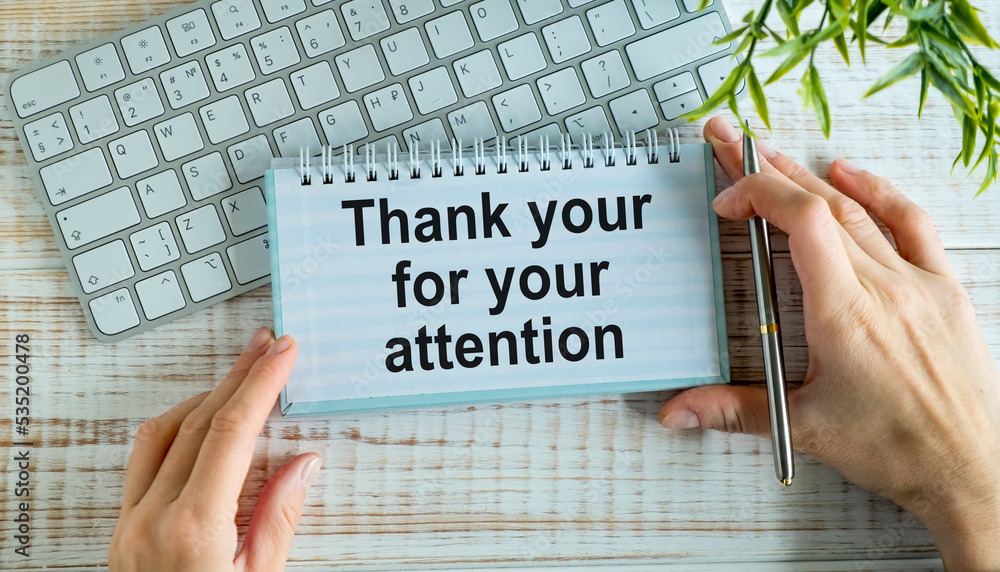 Page 13